Нам радостно, нам весело! Смеемся мы с утра.Но вот пришло мгновенье,Серьезным быть пора.Влево, вправо повернулись, Друг другу улыбнулись,И в работу окунулись.
Думать – коллективно! Решать – оперативно!Отвечать –доказательно!Бороться – старательно!
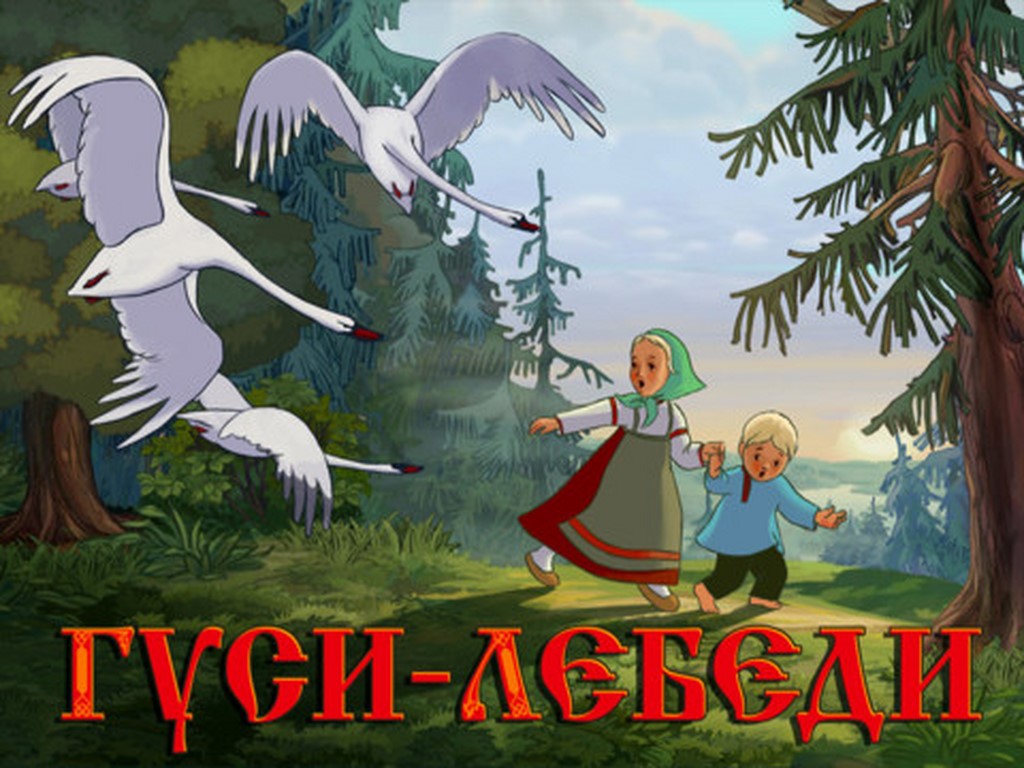 17
12
67
34
78
54
85
100
97
33
Устный         счет
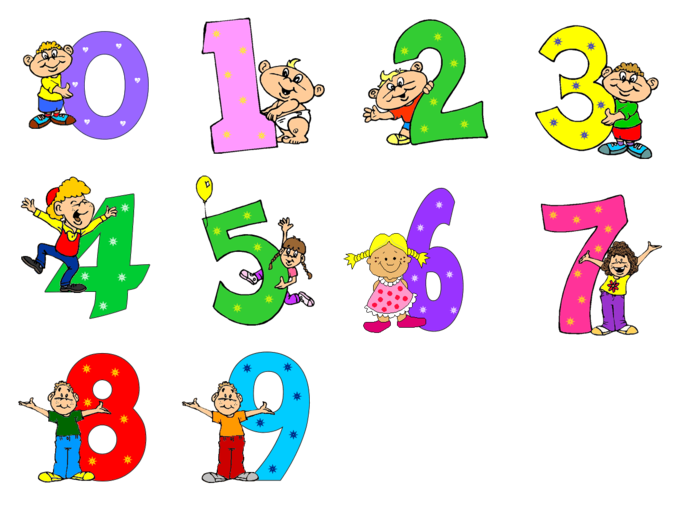 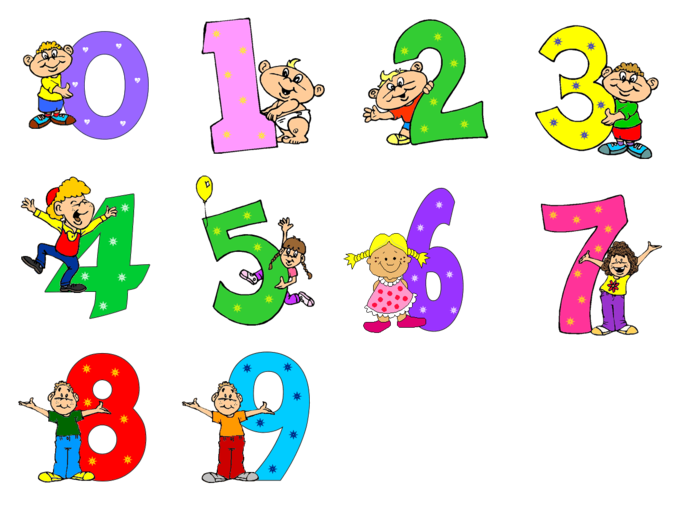 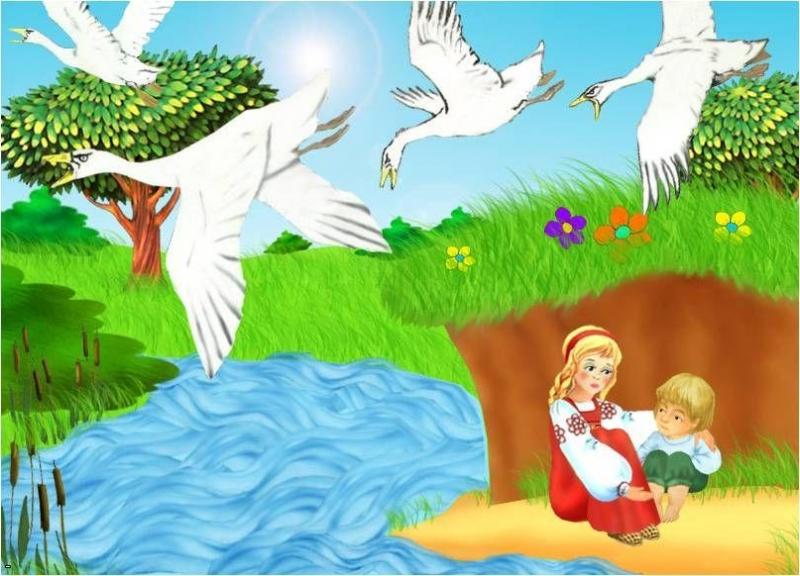 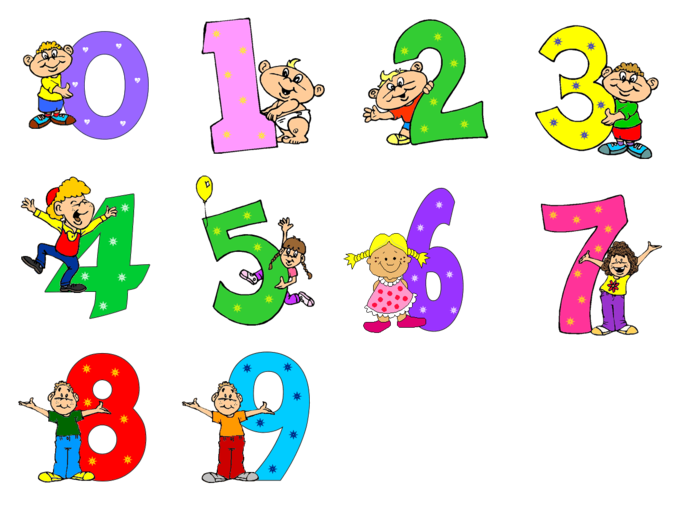 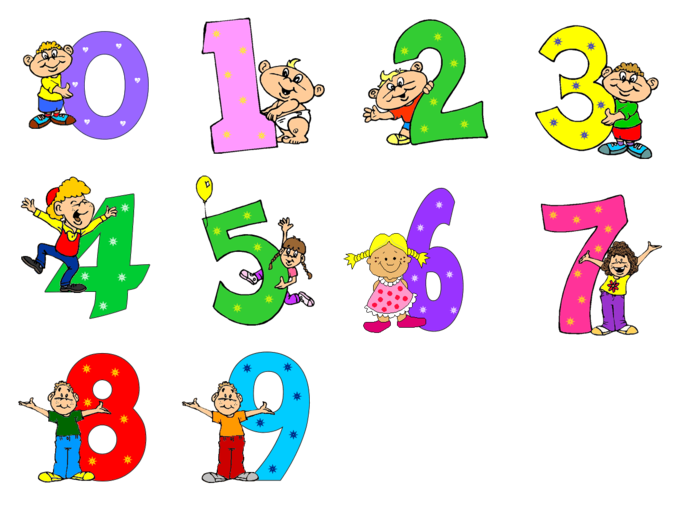 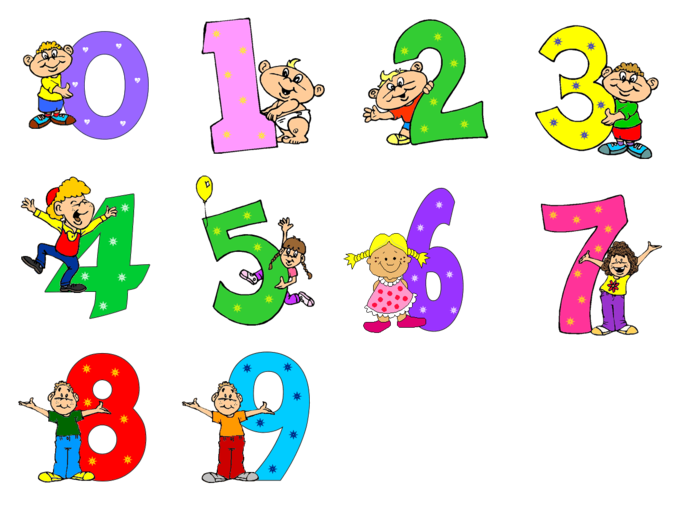 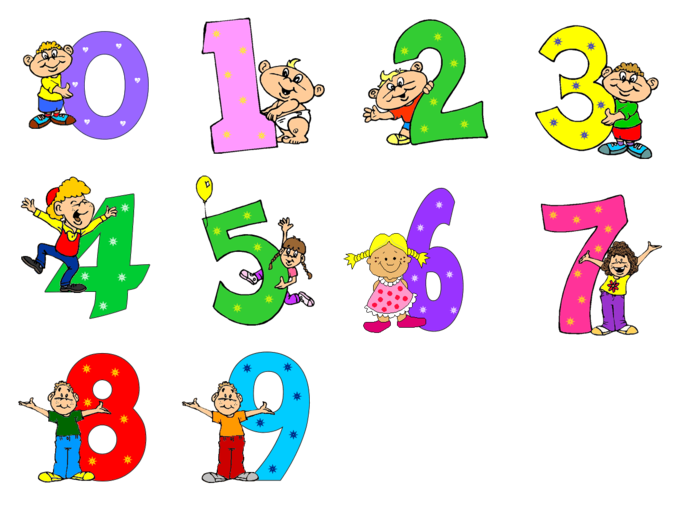 Найдите рациональным способом сумму однозначных чисел?
7 + 1 + 5 + 3 =
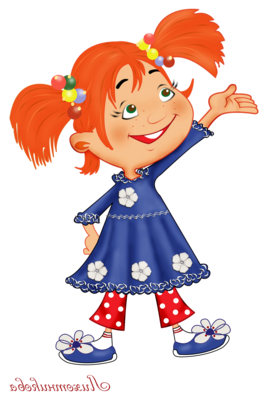 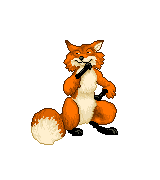 7 + 3 + 5 + 1 =
16
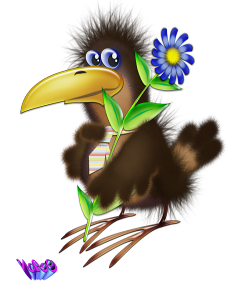 Самостоятельная работа
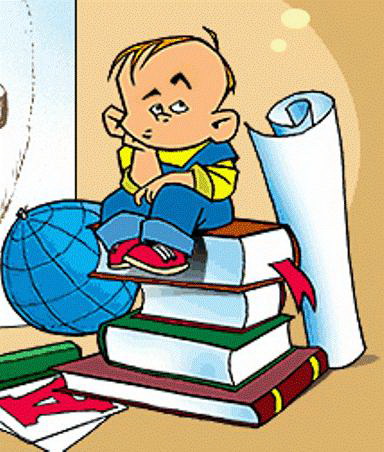 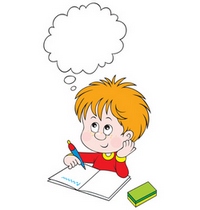 27+227+20
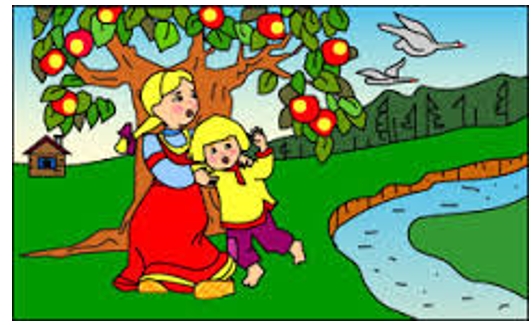 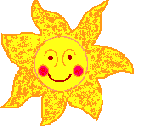 Приёмы сложениявида:  27 + 2,  27 + 20
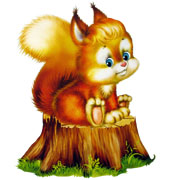 Вывод:  Единицы складываем с единицами,                Десятки складываем с десятками.
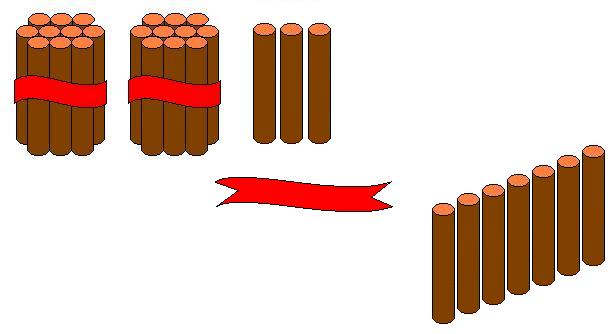 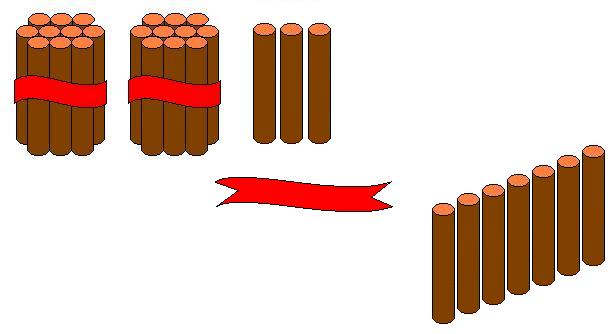 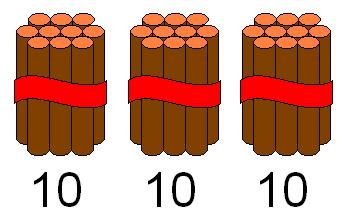 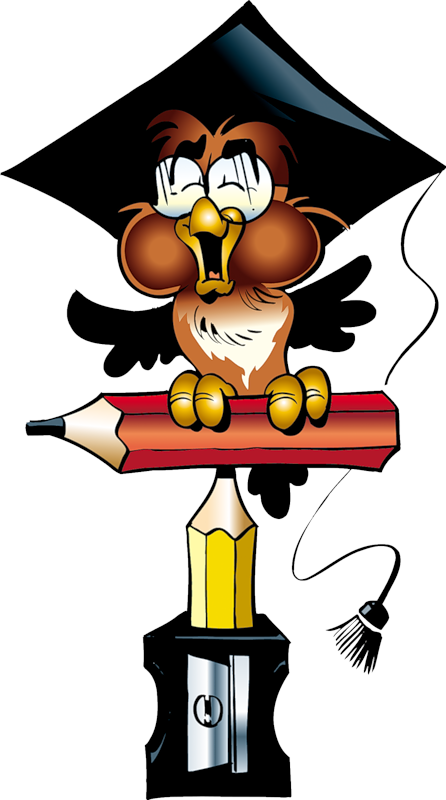 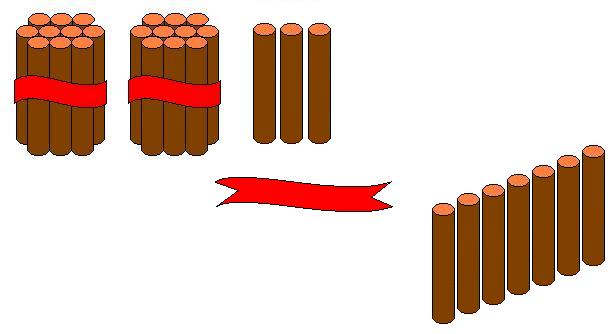 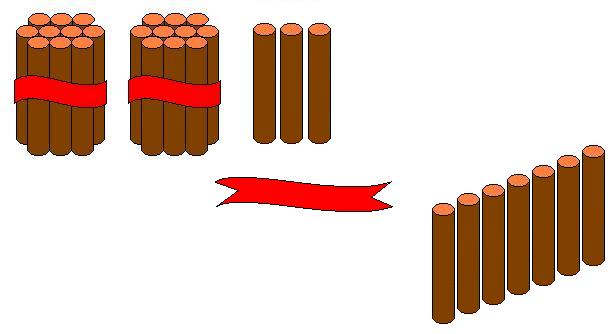 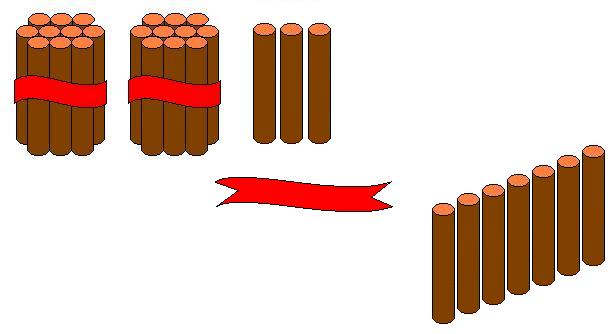 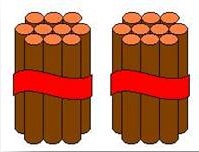 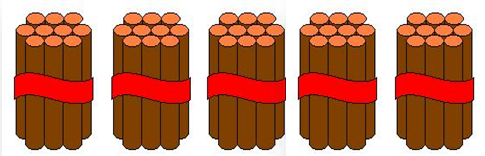 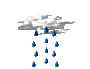 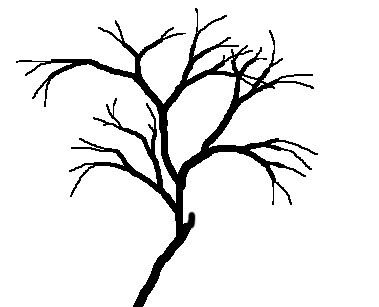 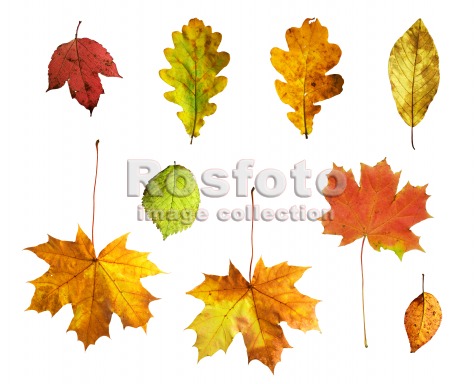 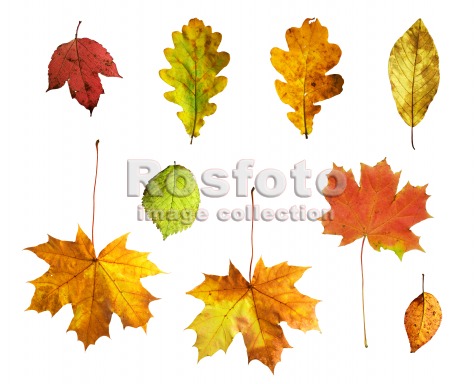 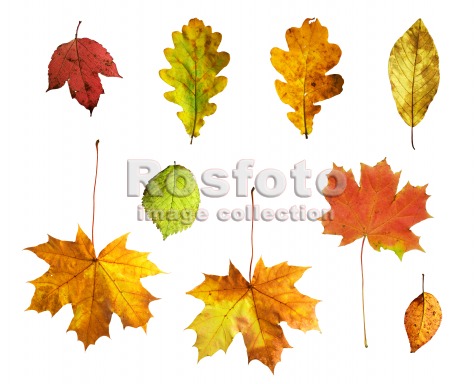 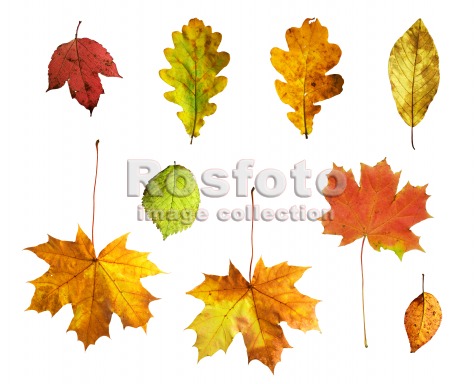 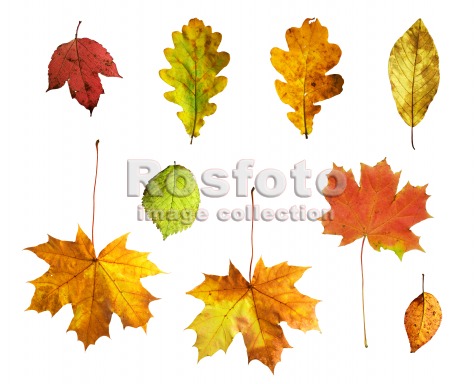 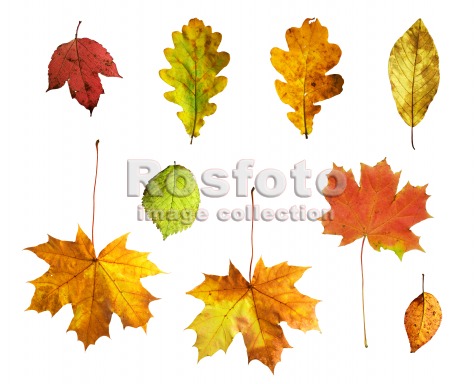 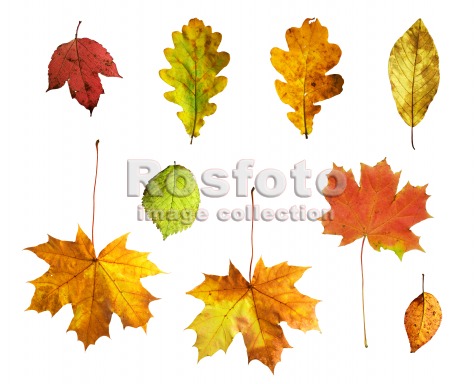 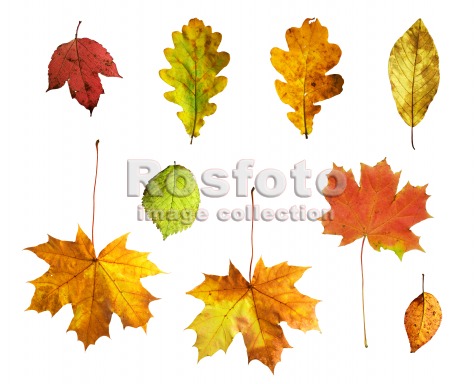 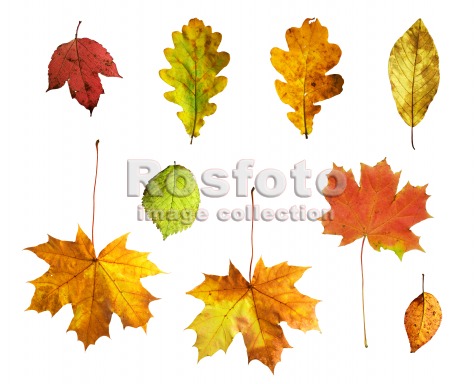 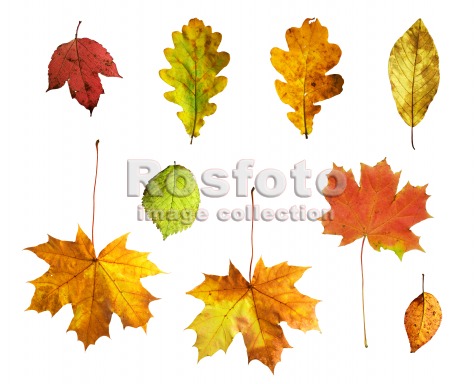 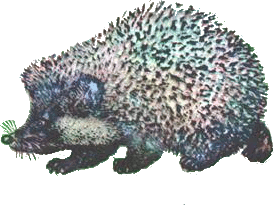 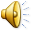 № 1 стр. 58
ЗАДАЧА
№ 2. 1-2 столбик
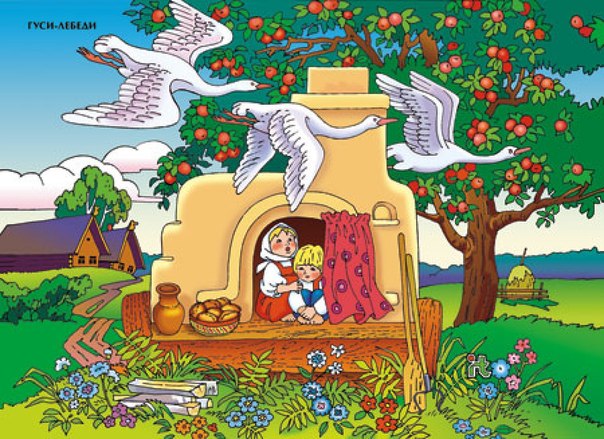 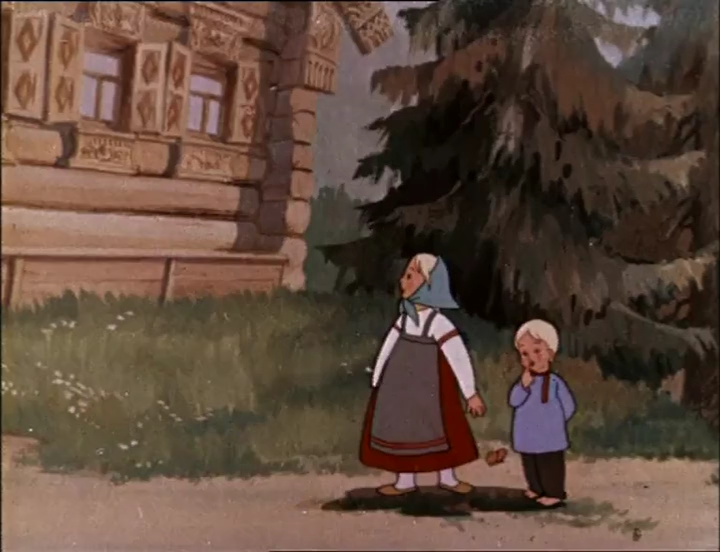 Итог урока
Добились ли вы своей цели, которую поставили в начале урока?

Выберите с каким настроением вы заканчиваете урок?
Мне понятно и я могу объяснить другому!
Я не все понял!
Мне было трудно!
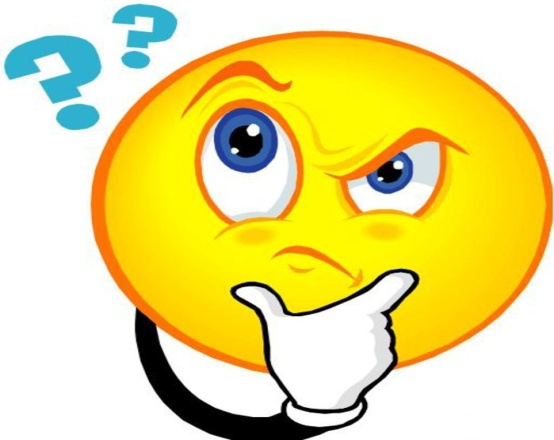 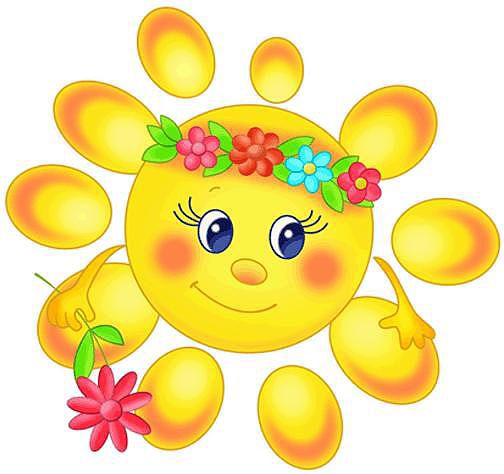 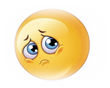 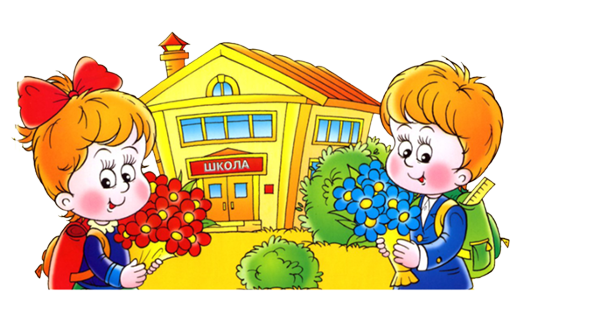 Спасибо за урок!!!